Fig. 1 Scatter plot for the correlation between attachment anxiety and gray matter concentration in the left ...
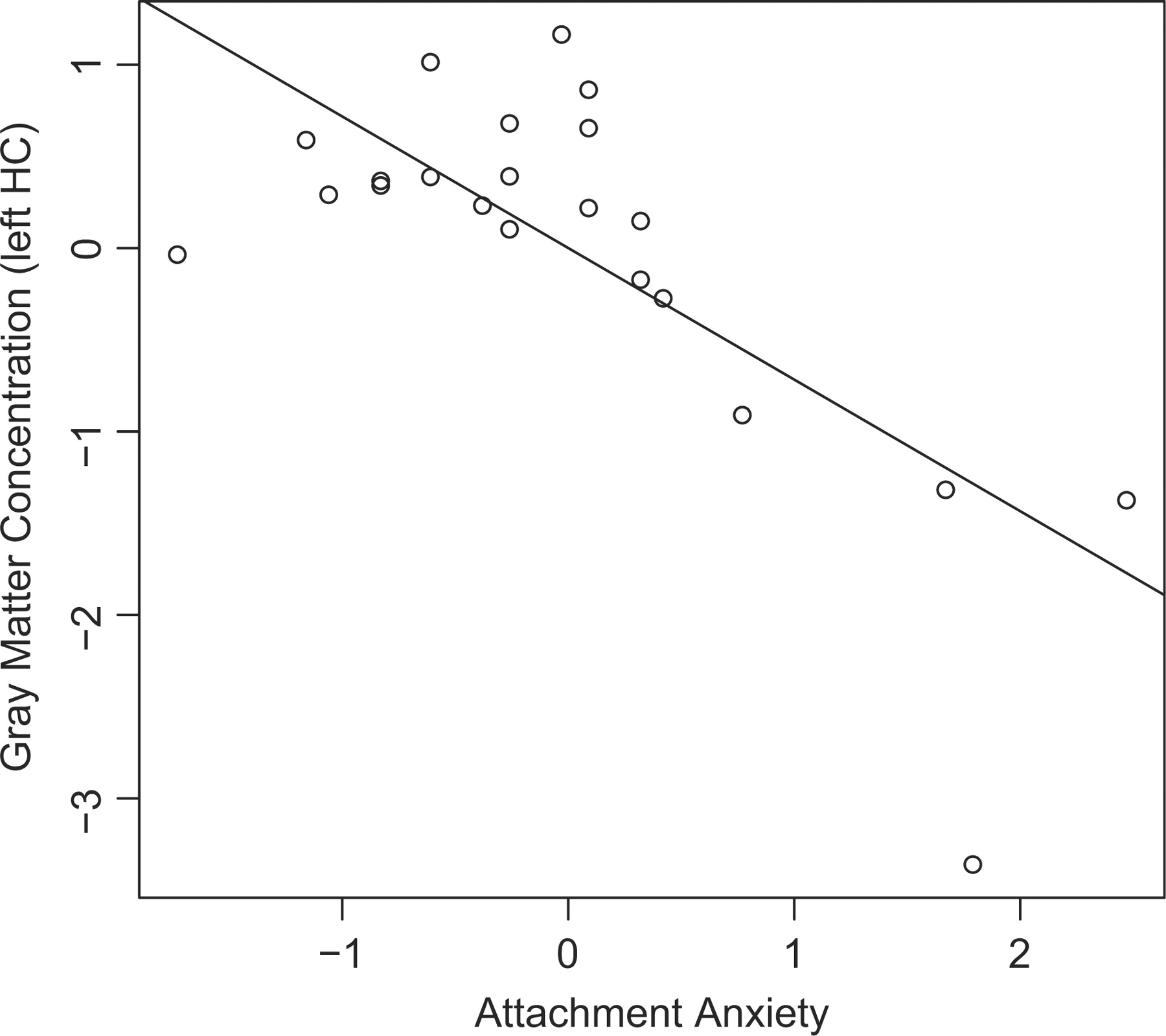 Soc Cogn Affect Neurosci, Volume 5, Issue 1, March 2010, Pages 39–47, https://doi.org/10.1093/scan/nsp042
The content of this slide may be subject to copyright: please see the slide notes for details.
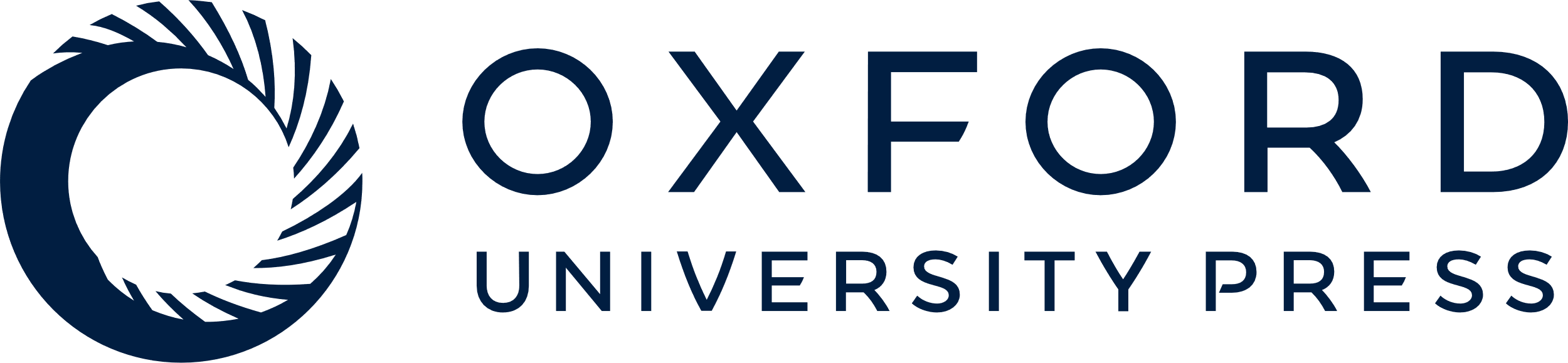 [Speaker Notes: Fig. 1 Scatter plot for the correlation between attachment anxiety and gray matter concentration in the left hippocampus corrected for the influence of gender. r = −0.72, P < 0.001; r = −0.69, P < 0.001, after elimination of an outlier greater than M ± 3 SD.


Unless provided in the caption above, the following copyright applies to the content of this slide: © The Author(s) (2009). Published by Oxford University Press.This is an Open Access article distributed under the terms of the Creative Commons Attribution Non-Commercial License (http://creativecommons.org/licenses/by-nc/4.0/), which permits non-commercial re-use, distribution, and reproduction in any medium, provided the original work is properly cited. For commercial re-use, please contact journals.permissions@oup.com]
Fig. 2 Scatter plot for the correlation between attachment avoidance and gray matter concentration in the left ...
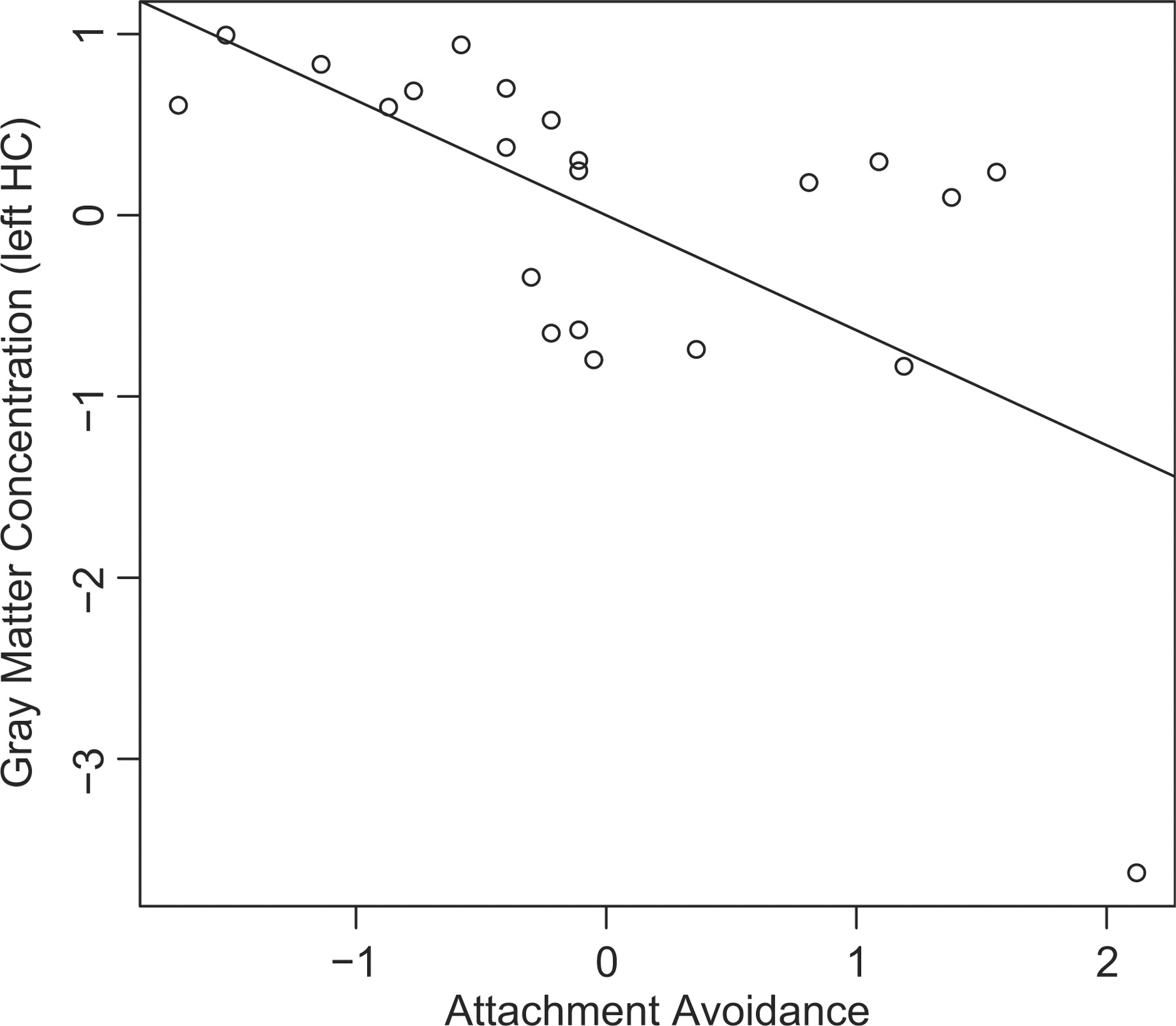 Soc Cogn Affect Neurosci, Volume 5, Issue 1, March 2010, Pages 39–47, https://doi.org/10.1093/scan/nsp042
The content of this slide may be subject to copyright: please see the slide notes for details.
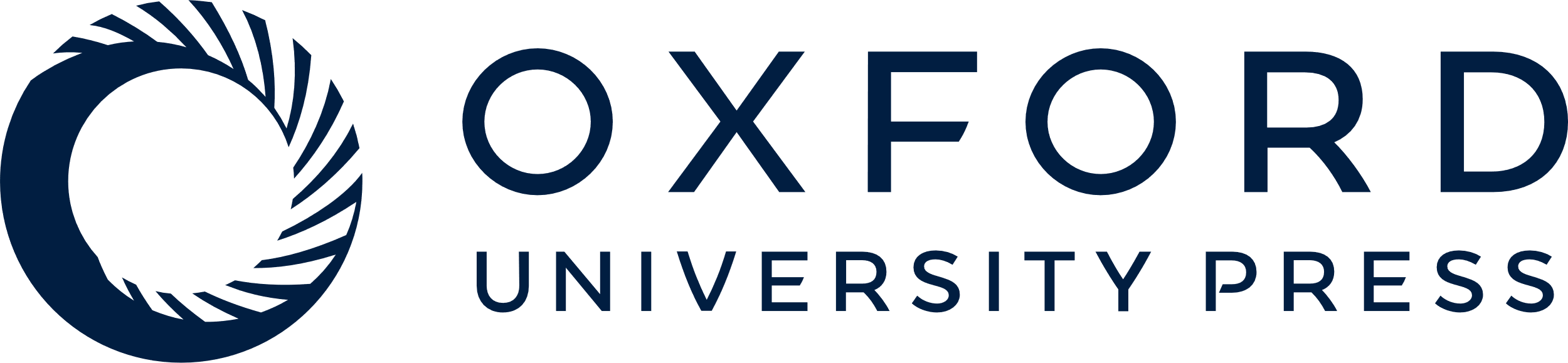 [Speaker Notes: Fig. 2 Scatter plot for the correlation between attachment avoidance and gray matter concentration in the left hippocampus corrected for the influence of gender. r = −0.63, P < 0.01; r = −0.49, P < 0.05, after elimination of an outlier greater than M ± 3 SD.


Unless provided in the caption above, the following copyright applies to the content of this slide: © The Author(s) (2009). Published by Oxford University Press.This is an Open Access article distributed under the terms of the Creative Commons Attribution Non-Commercial License (http://creativecommons.org/licenses/by-nc/4.0/), which permits non-commercial re-use, distribution, and reproduction in any medium, provided the original work is properly cited. For commercial re-use, please contact journals.permissions@oup.com]
Fig. 3 Scatter plot for the correlation between attachment avoidance and gray matter concentration in the right ...
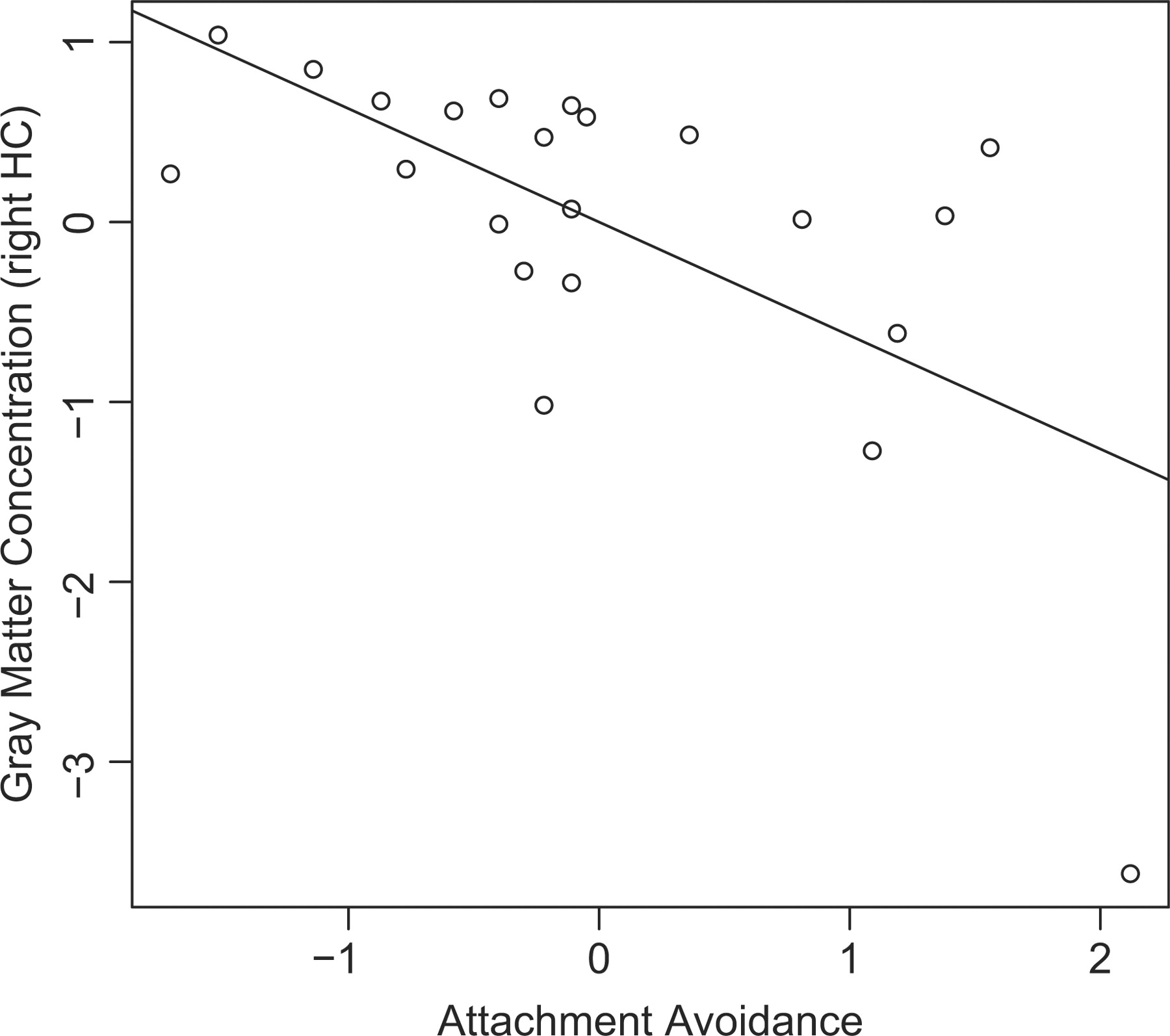 Soc Cogn Affect Neurosci, Volume 5, Issue 1, March 2010, Pages 39–47, https://doi.org/10.1093/scan/nsp042
The content of this slide may be subject to copyright: please see the slide notes for details.
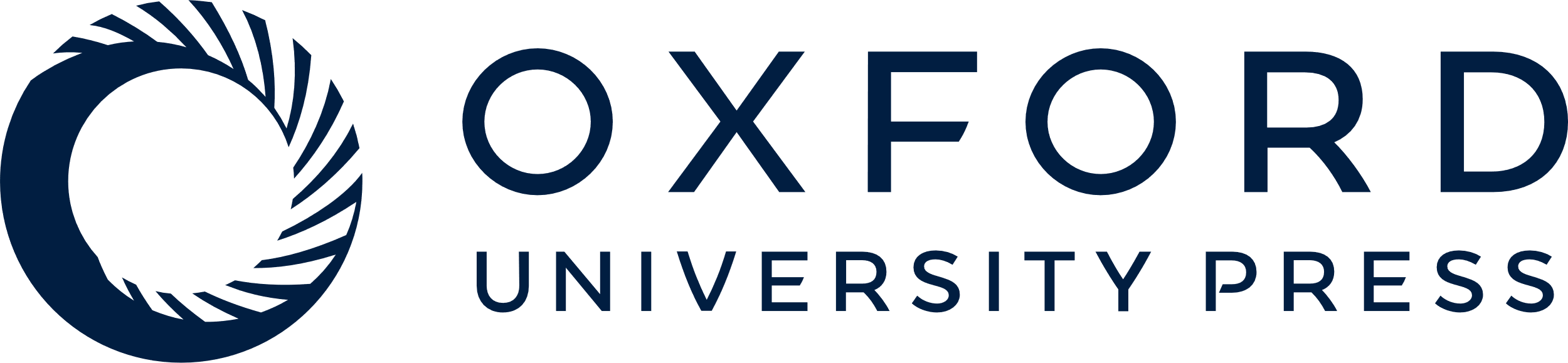 [Speaker Notes: Fig. 3 Scatter plot for the correlation between attachment avoidance and gray matter concentration in the right hippocampus corrected for the influence of gender. r = −0.63, P < 0.01; r = −0.48, P < 0.05, after elimination of an outlier greater than M ± 3 SD.


Unless provided in the caption above, the following copyright applies to the content of this slide: © The Author(s) (2009). Published by Oxford University Press.This is an Open Access article distributed under the terms of the Creative Commons Attribution Non-Commercial License (http://creativecommons.org/licenses/by-nc/4.0/), which permits non-commercial re-use, distribution, and reproduction in any medium, provided the original work is properly cited. For commercial re-use, please contact journals.permissions@oup.com]
Fig. 4 Clusters of gray matter concentration in the hippocampus correlated with attachment styles. Lower gray matter ...
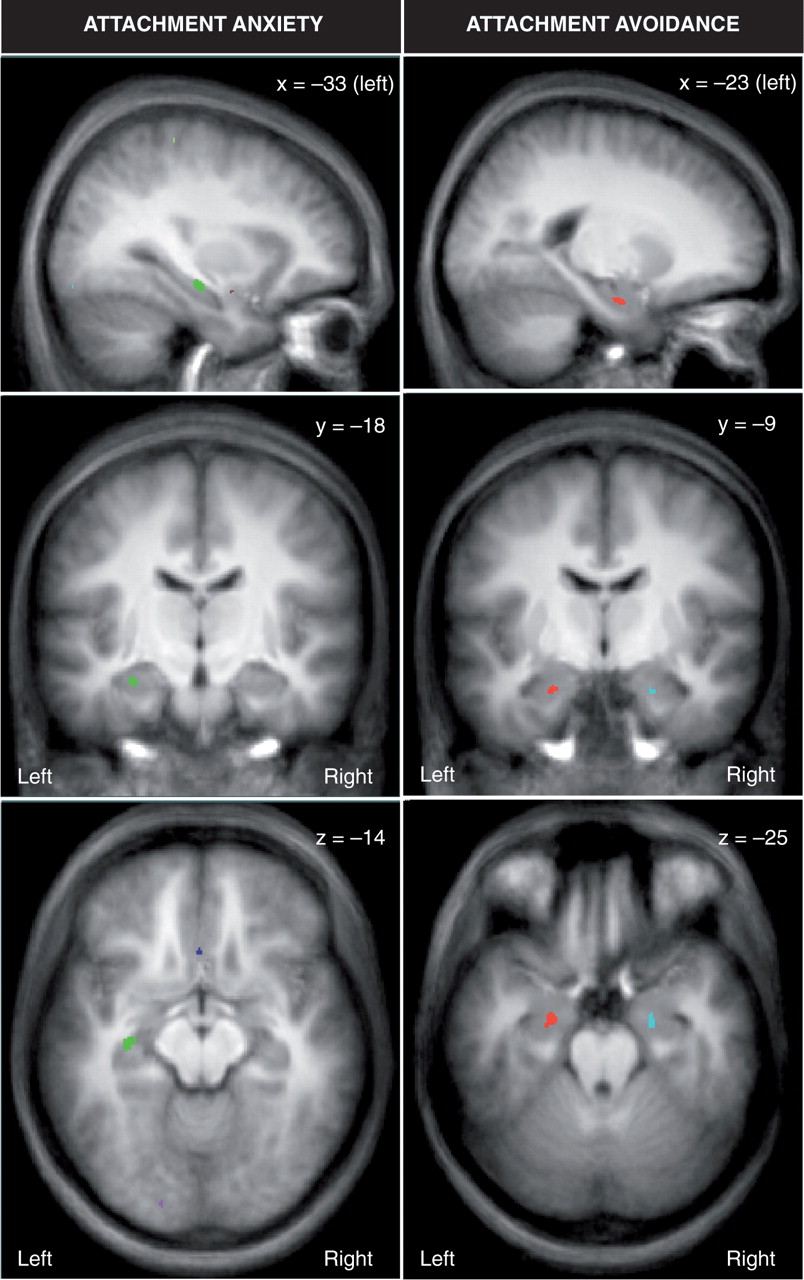 Soc Cogn Affect Neurosci, Volume 5, Issue 1, March 2010, Pages 39–47, https://doi.org/10.1093/scan/nsp042
The content of this slide may be subject to copyright: please see the slide notes for details.
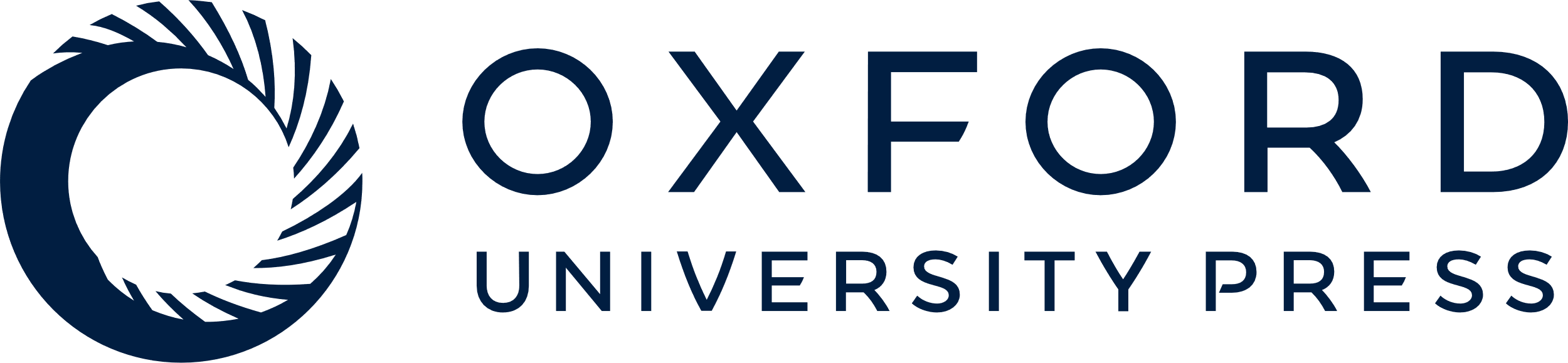 [Speaker Notes: Fig. 4 Clusters of gray matter concentration in the hippocampus correlated with attachment styles. Lower gray matter concentrations in the left hippocampus were found for participants with high attachment anxiety scores (left). Lower gray matter concentration in the left as well as in the right hippocampus were found for participants with higher attachment avoidance scores (right). Statistical cluster maps are overlaid on the average brain of the sample; t-maps show differences in gray matter concentration at each gray matter voxel of the brain; all clusters (defining threshold of P < 0.001) are shown in the sagittal, coronal and horizonal view.


Unless provided in the caption above, the following copyright applies to the content of this slide: © The Author(s) (2009). Published by Oxford University Press.This is an Open Access article distributed under the terms of the Creative Commons Attribution Non-Commercial License (http://creativecommons.org/licenses/by-nc/4.0/), which permits non-commercial re-use, distribution, and reproduction in any medium, provided the original work is properly cited. For commercial re-use, please contact journals.permissions@oup.com]